Домашнее задание.
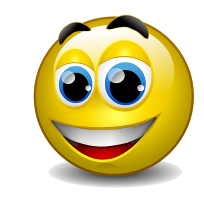 Тема №11 §§ 39,40,41
гр2  391- 411 404* 383- 374-
т10 pгаза
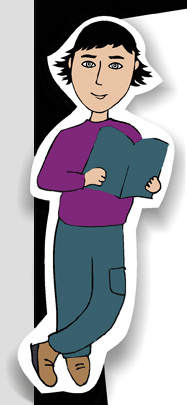 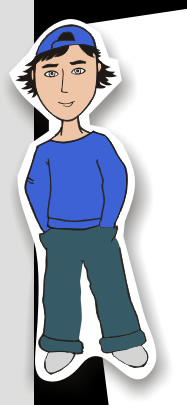 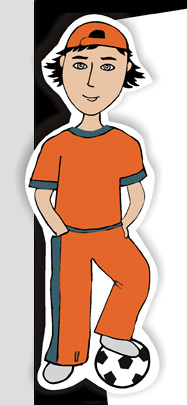 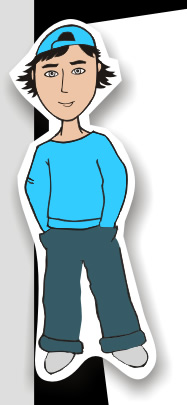 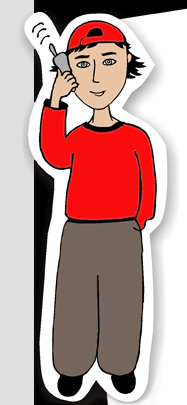 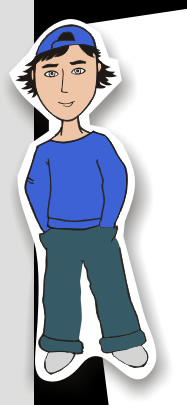 Почему при погружении на большую глубину
 используют очень мощные водолазные 
костюмы ?
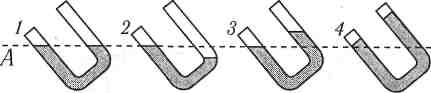 Почему уровни в сообщающихся сосудах  одинаковые?
Физика 8
Тема №11
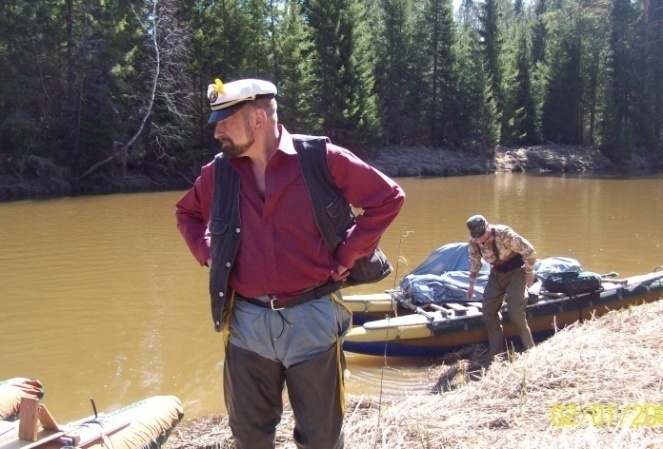 давление
гидростатическое
сообщающие сосуды
Гидростатика, стр.19
mg
F
Р
 Vg
=
=
=
p=
S
S
S
Р
mg
FАД
Р
S
Свободная поверхность
gh
p=
а                                         а 
        
б                                        б
на одном уровне давление
ОДИНАКОВОЕ
h
S
gh
p=
gh  2 мин
рК =  рВ
КghК =  ВghВ
КhК =  ВhВ
hпр
Обратно
пропорциональны
hл
hк
рл = р ПР
ghЛ = ghПР
hЛ = hПР
hв
сообщающиеся
ФотФ  стр.20  //записать
11-6. В правом колене сообщающихся сосудов налита вода, в левом - керосин. Высота столба керосина 20см. Вычислите высоту столба воды. Ответ запишите в см с точностью до целых. Плотность керосина принять 700 кг/м3
рК =  рВ
КghК =  ВghВ
КhК =  ВhВ
hк
20см
hв
Обратно      пропорциональны
?
14см
700 кг/м3 ·20см = 1000кг/м3hВ
700 кг/м3 ·20см = 1000кг/м3hВ
14см
hВ=
рК =  рВ
КghК =  ВghВ
КhК =  ВhВ
КhК =  ВhВ
700•20см =  1000•hВ
Обратно
пропорциональны
7•2см =  hВ
11-6. В левом колене сообщающихся сосудов налита вода, в правом — керосин. Высота столба керосина 20 см. Вычислите высоту столба воды. Ответ запишите в см с точностью до целых. Плотность керосина принять  700 кг/м3ообщающиеся
hк
hв
Почему при погружении на большую глубину используют очень мощные водолазные костюмы ?
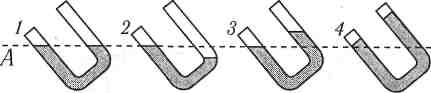 Почему уровни в сообщающихся сосудах  одинаковые?
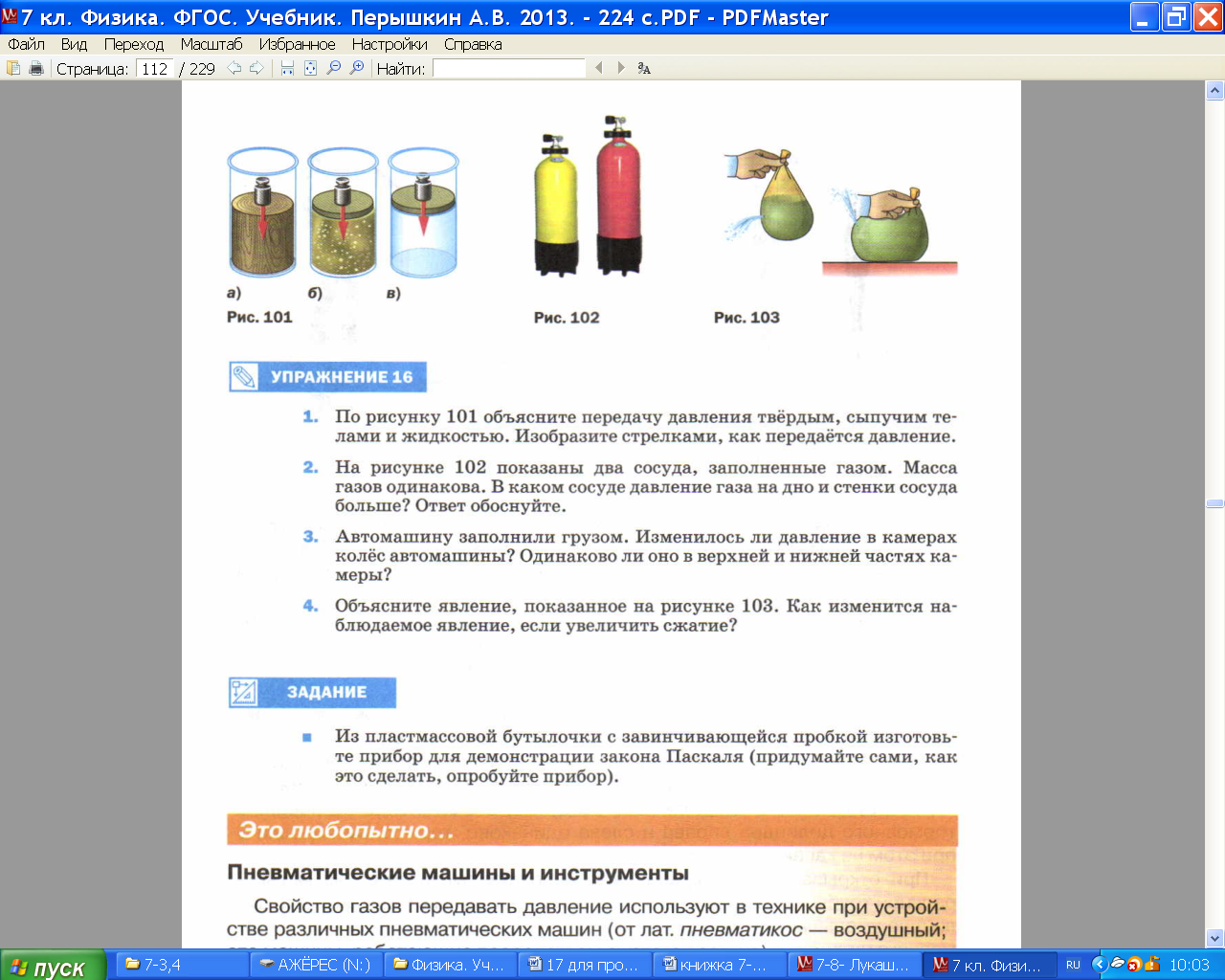 учебник, стр.111
Сообщающиеся сосуды
Сосуды имеющие общее дно, называются сообщающимися.
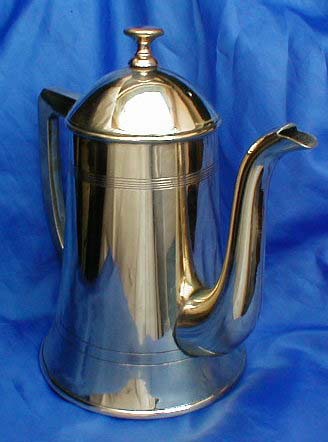 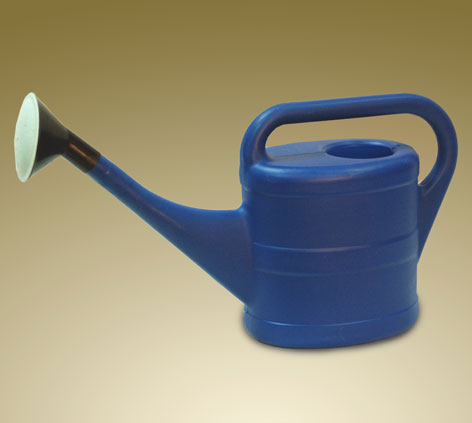 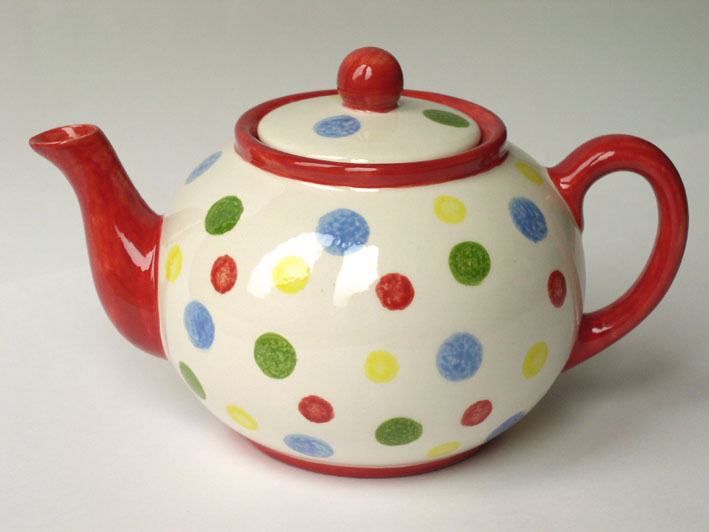 В сообщающихся сосудах жидкости устанавливаются на одном уровне
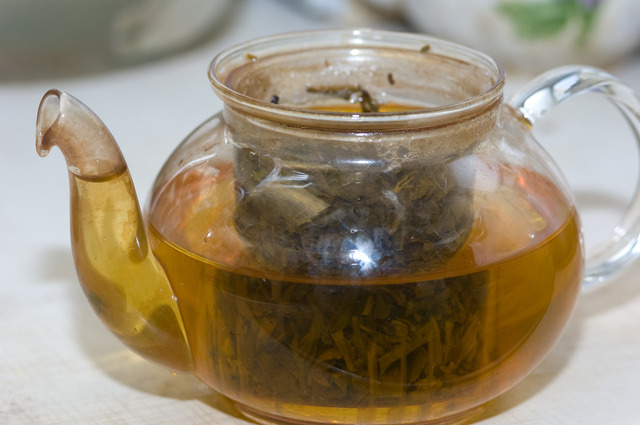 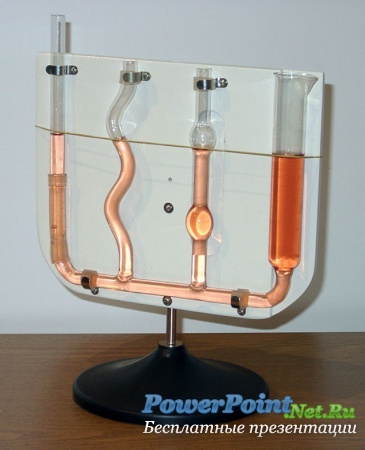 Модель фонтана
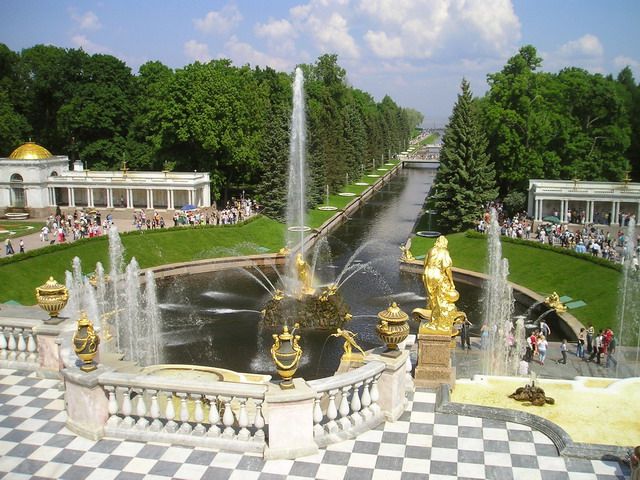 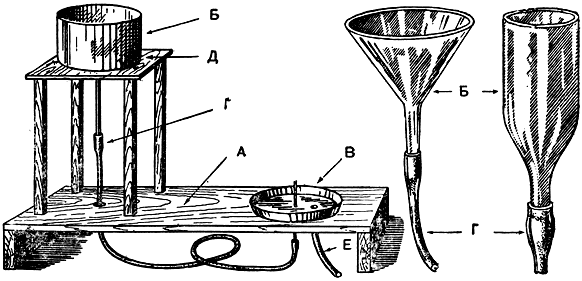 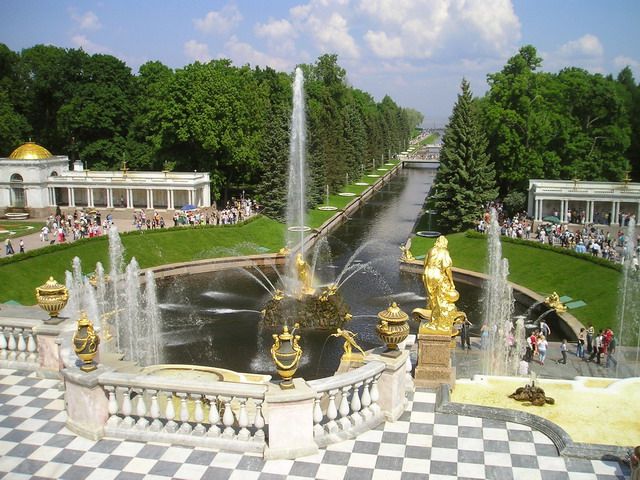 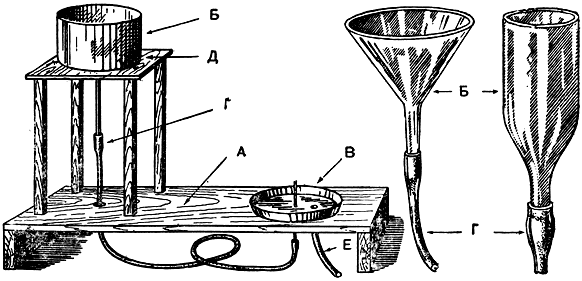 Выставить фундамент на одинаковой высоте
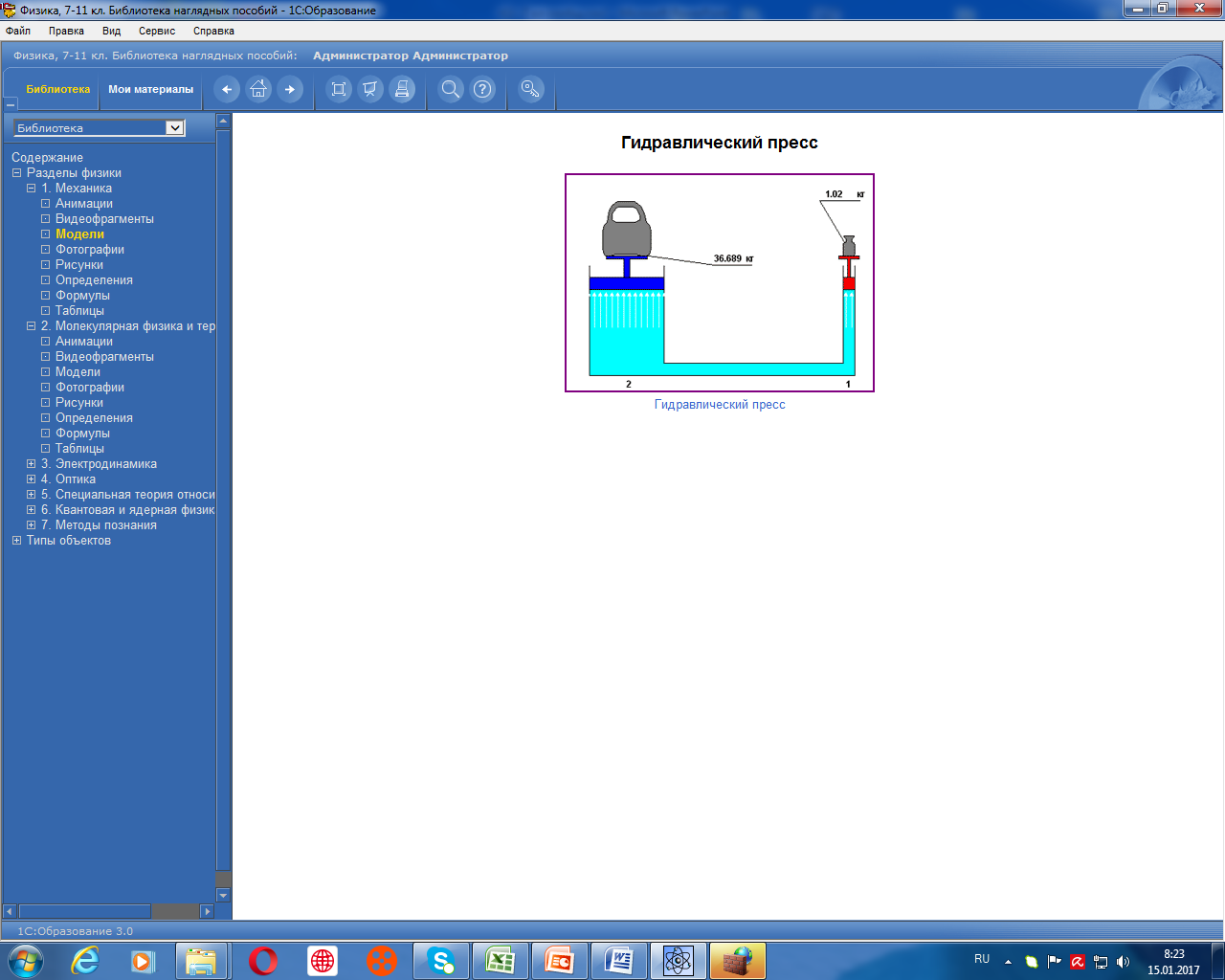 БНП, механика , модели,№5
Расчет давления жидкости
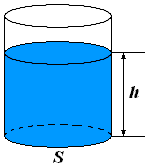 Домашнее задание.
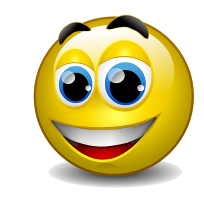 Тема №11 §§ 39,40,41
Гр. №2 391* 411 404** 383* 374* pгаза
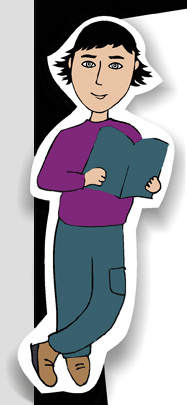 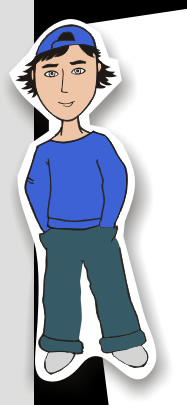 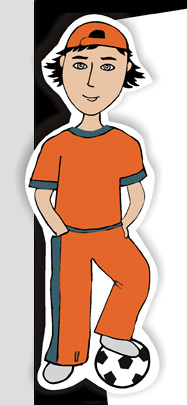 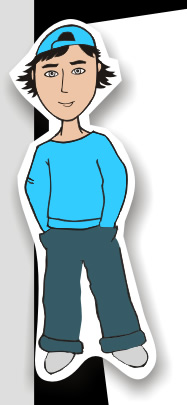 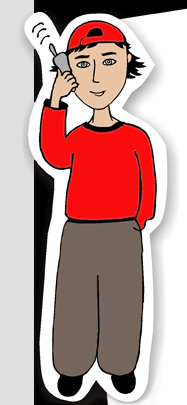 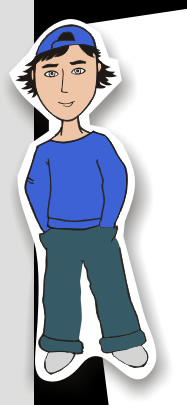 Домашнее задание.
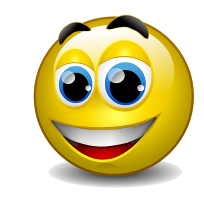 гр2
 391*411,404*383* 374- 
10 pгаза
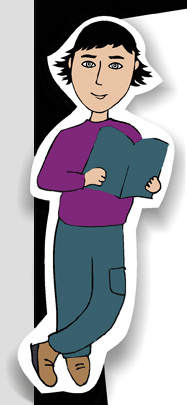 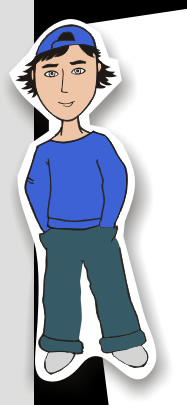 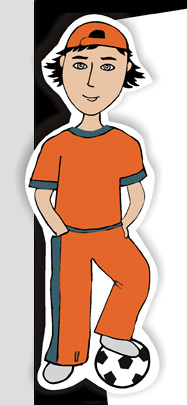 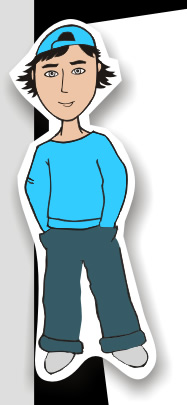 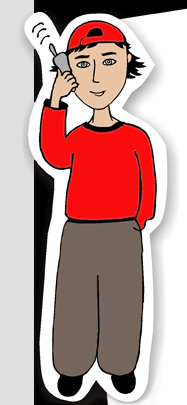 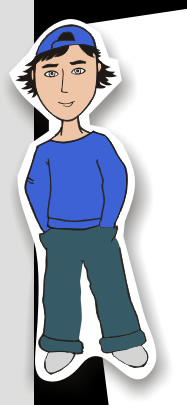 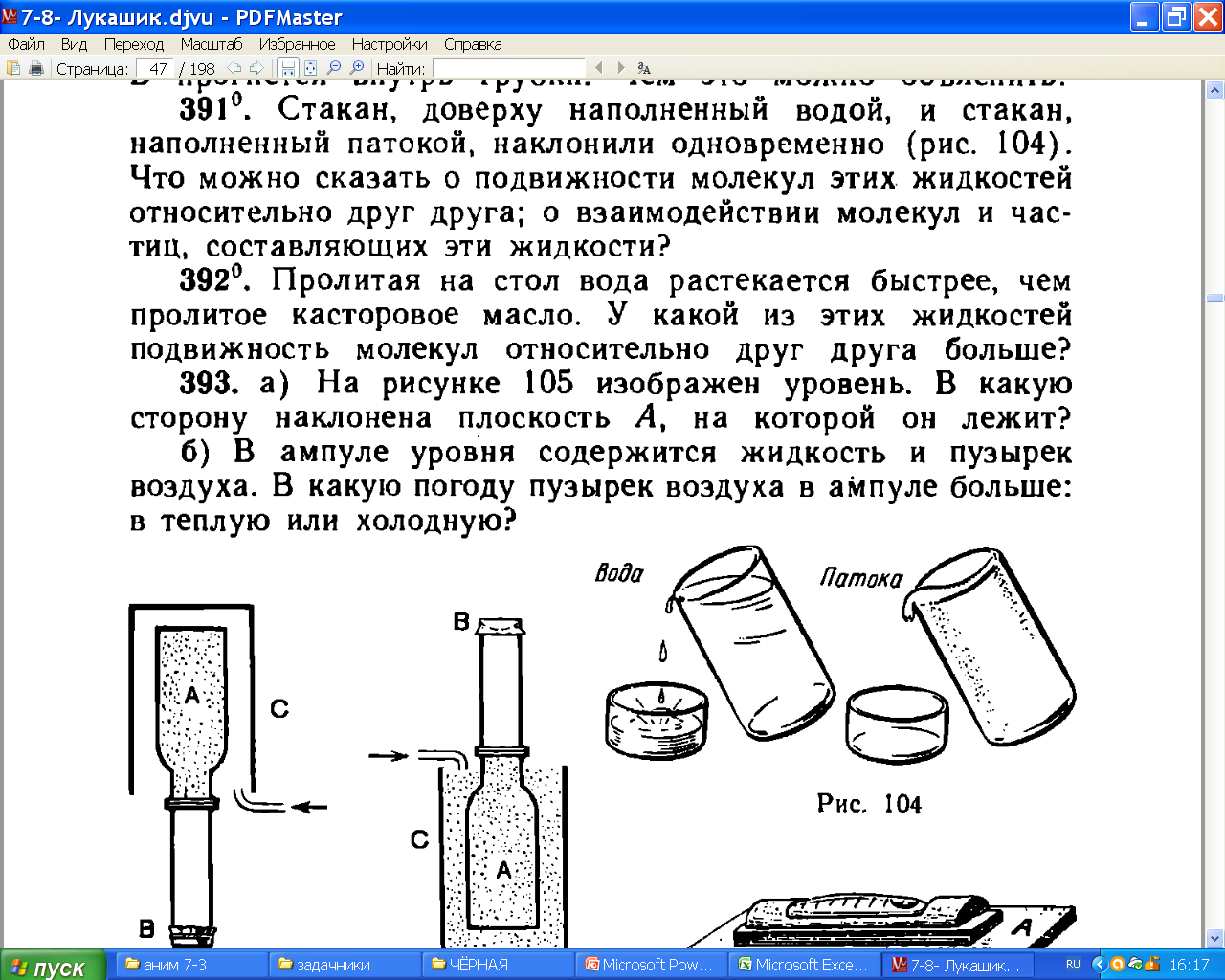 21
… состоят из молекул
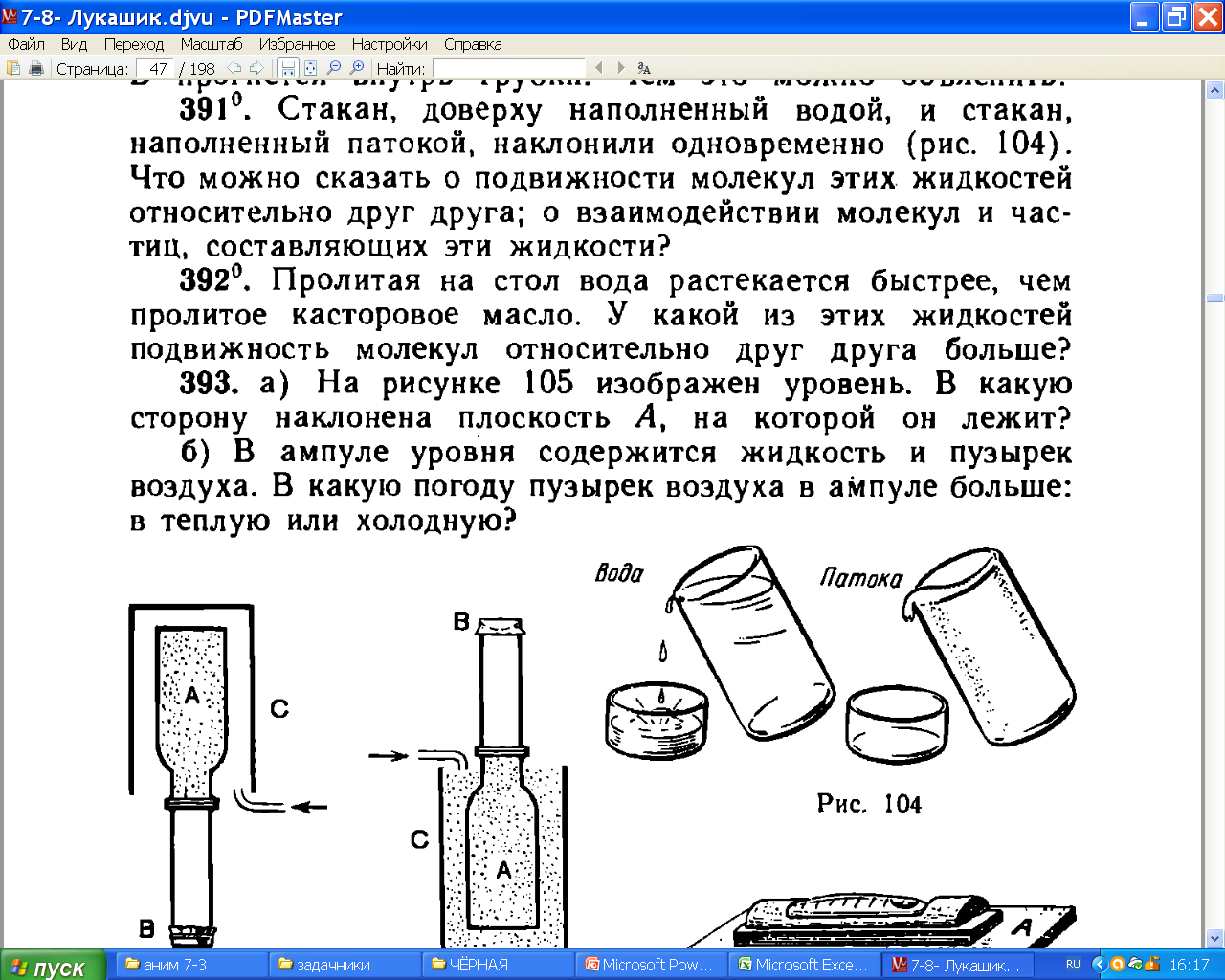 …хаотически движутся
…взаимодействуют
Ответ: молекулы воды слабее взаимодействуют друг с другом, чем молекулы патоки, поэтому они легче расстаются друг с другом
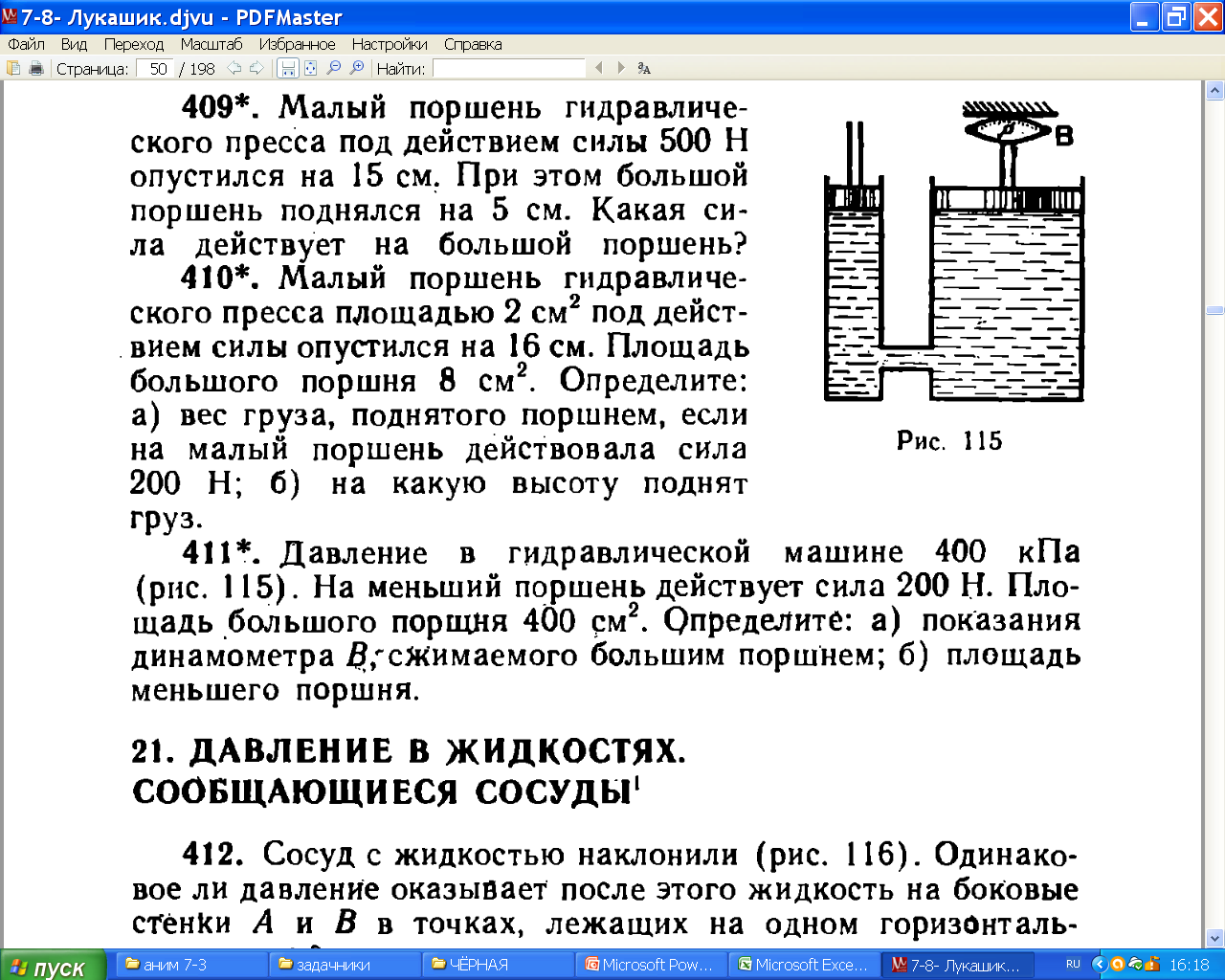 22
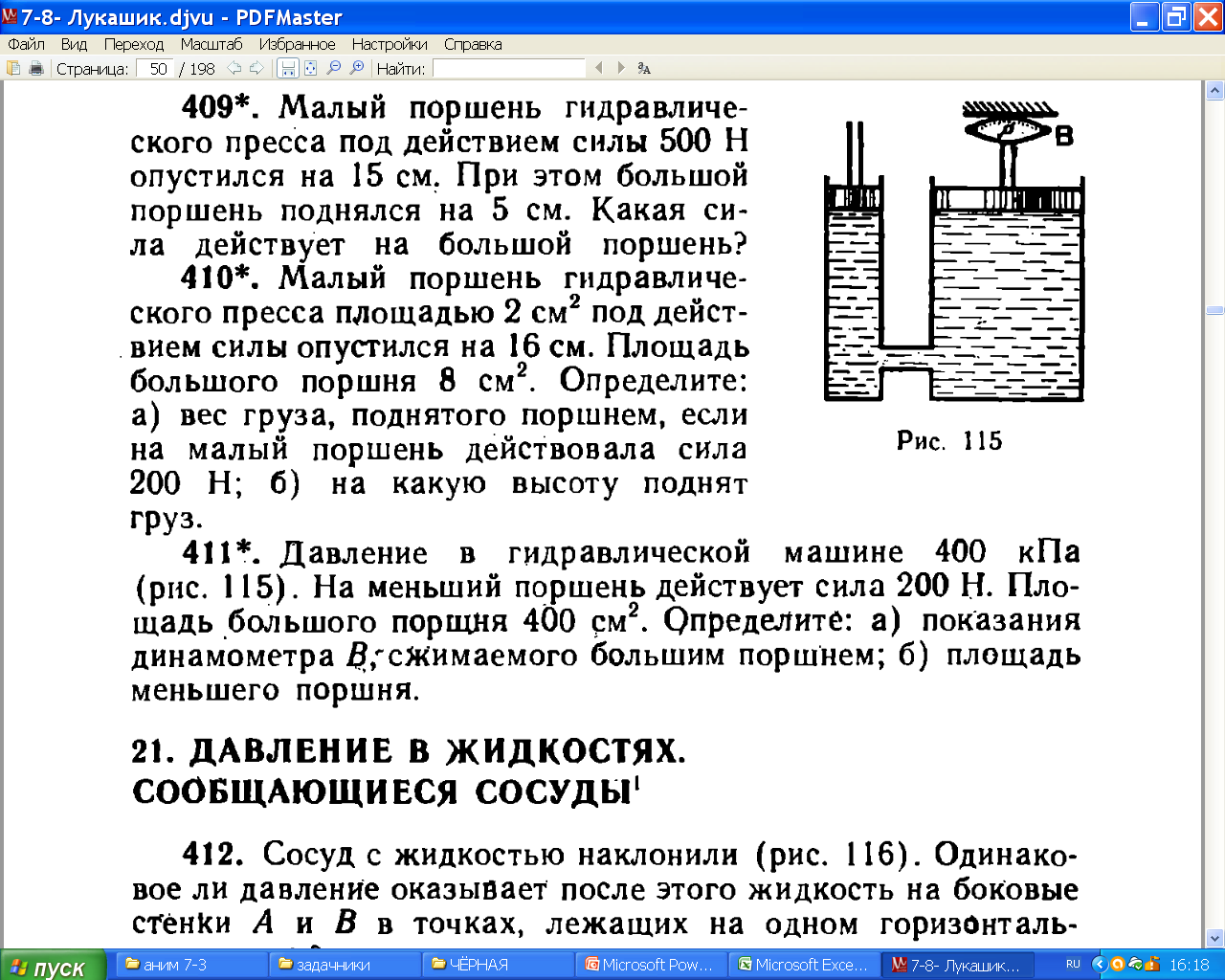 FБ=р· SБ
SБ= 400см2 
р= 400кПа
Fм = 200Н
SМ -?
 FБ -?
=400000Па·400м2/10000=
Fм
Fб
р1=р2  з-н Паскаля
Сила в большом поршне в  16000/200 раз больше, значит и площадь его в 80 раз больше.
FБ
SБ
=
FМ
SМ
Ответ: показания динамометра  16кН, а площадь малого поршня 5см2
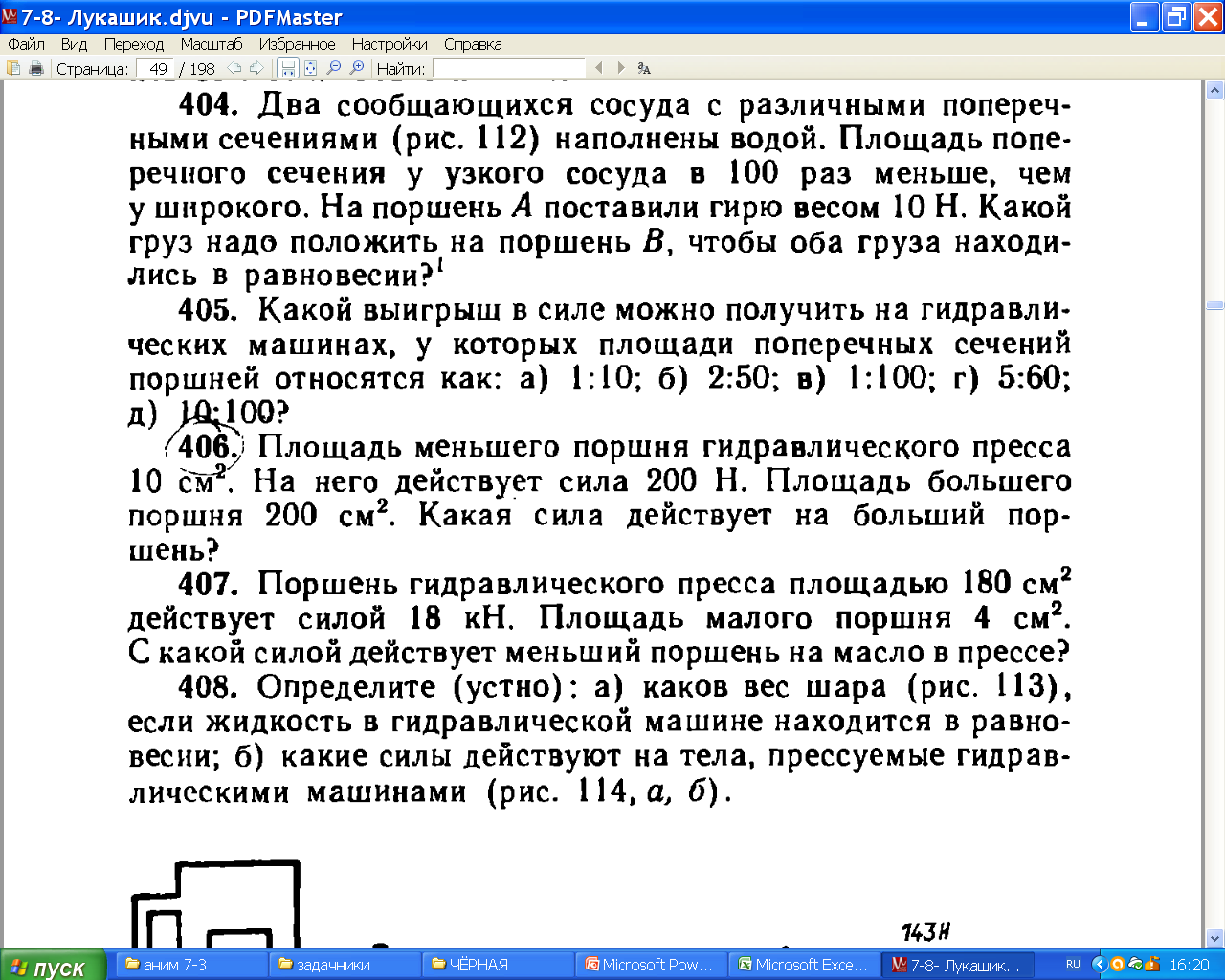 23
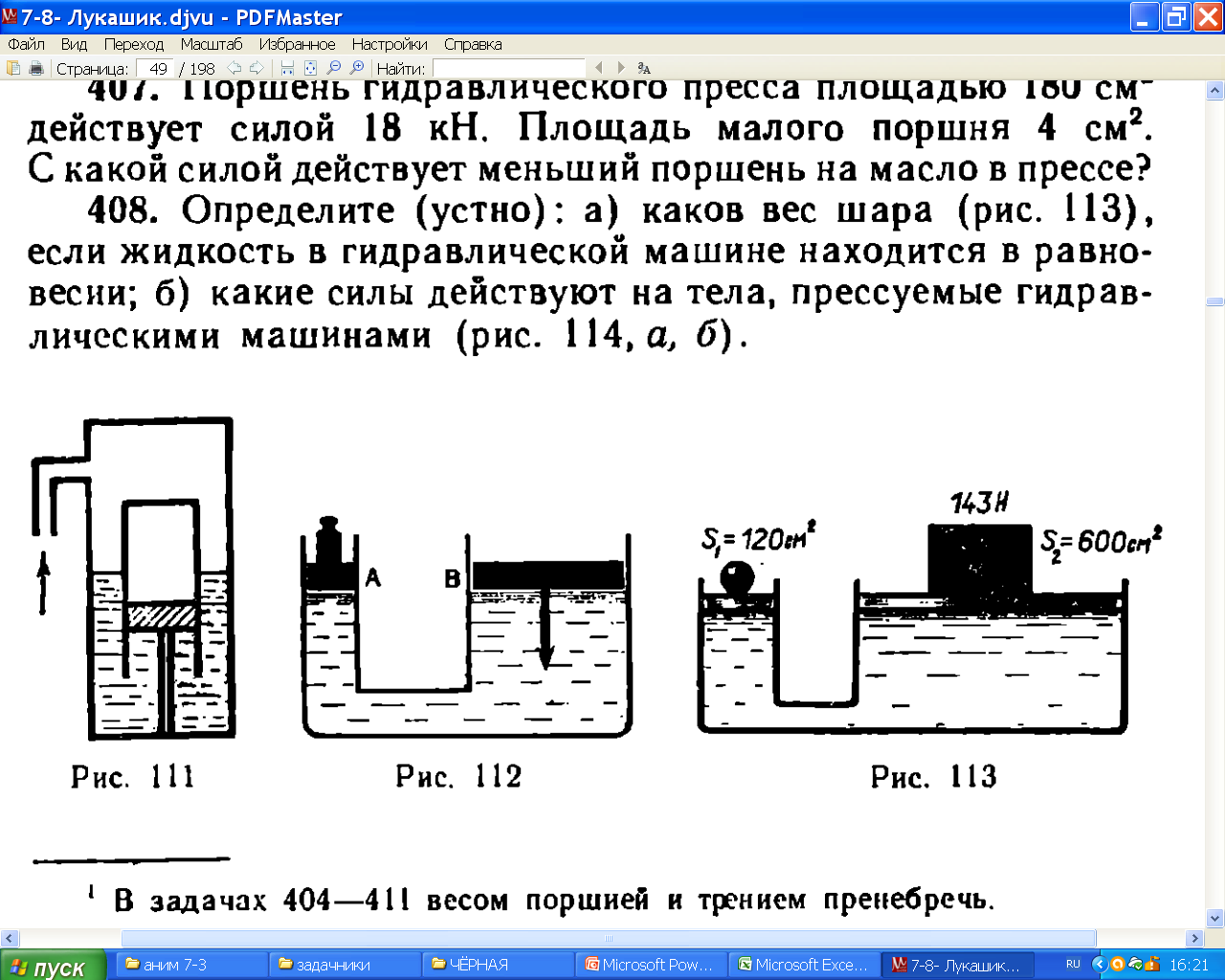 SВ= 100см2 
SА= 1см2 
FА = 10Н
Роб=6Н
 FВ -?
100кг
рВ=рА  з-н Паскаля
FВ
FА
FА
=
SА
SВ
FВ
FВ
100
SВ
=
=
FВ =1000Н
10Н
FА
SА
1
1кН
Ответ: на поршень В надо положить груз в 100раз больший, т.е. весом в 1000Н, или  массой100кг.
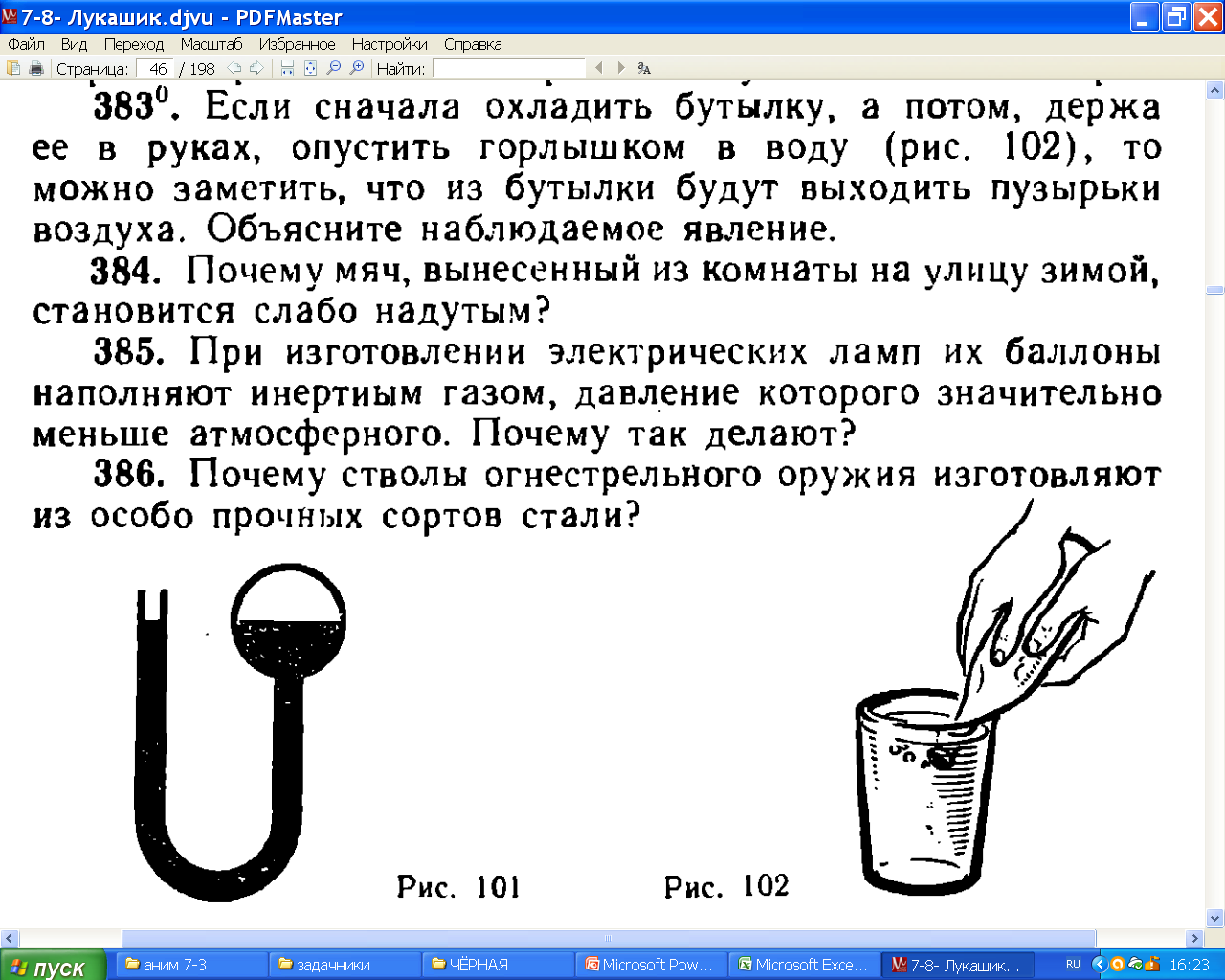 24
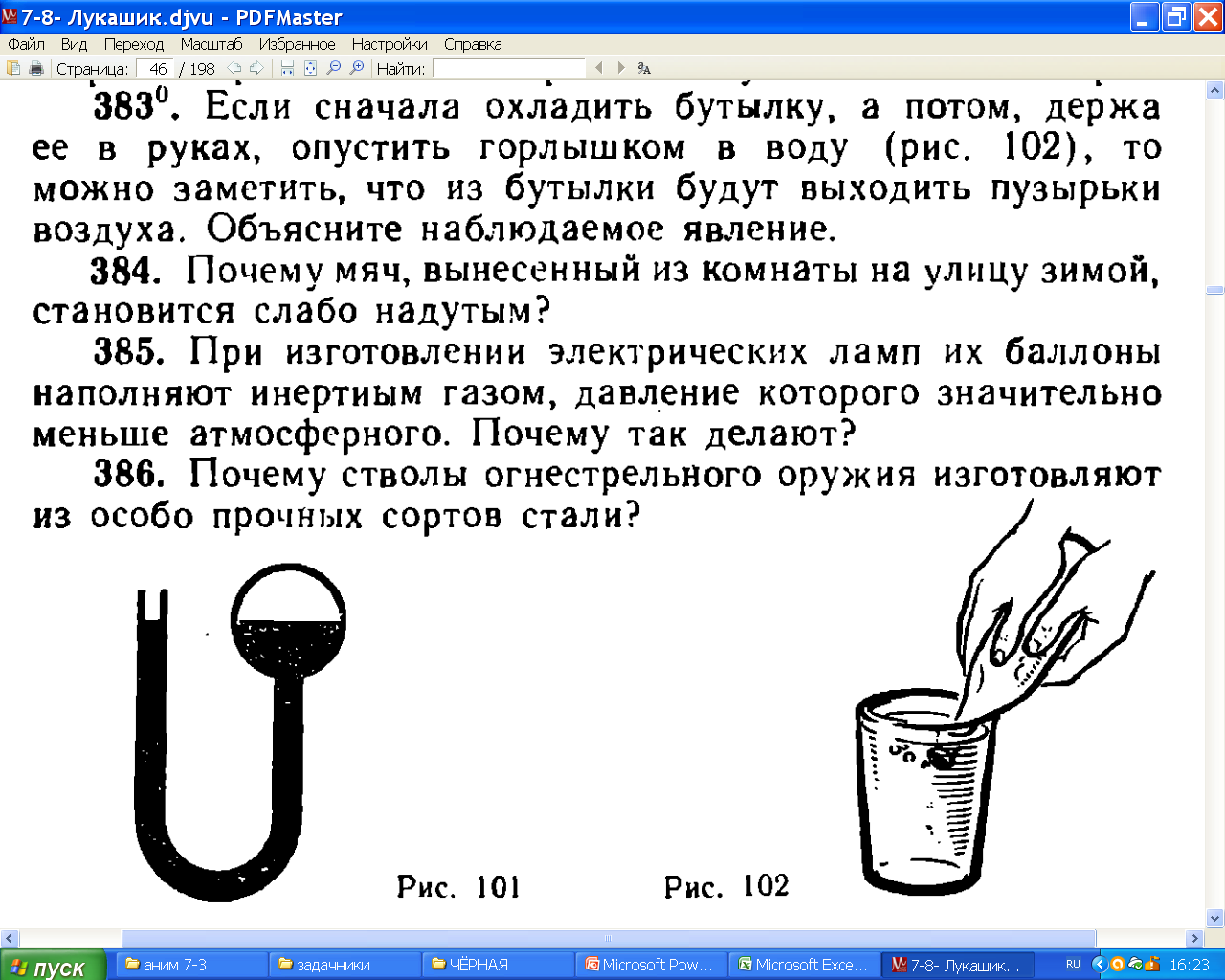 … состоят из молекул
…хаотически движутся
…взаимодействуют
Ответ: при нагревании молекулы начинают двигаться быстрее, поэтому расстояние между ними увеличивается, т.е. воздух в бутылке расширяется и выходит из неё.
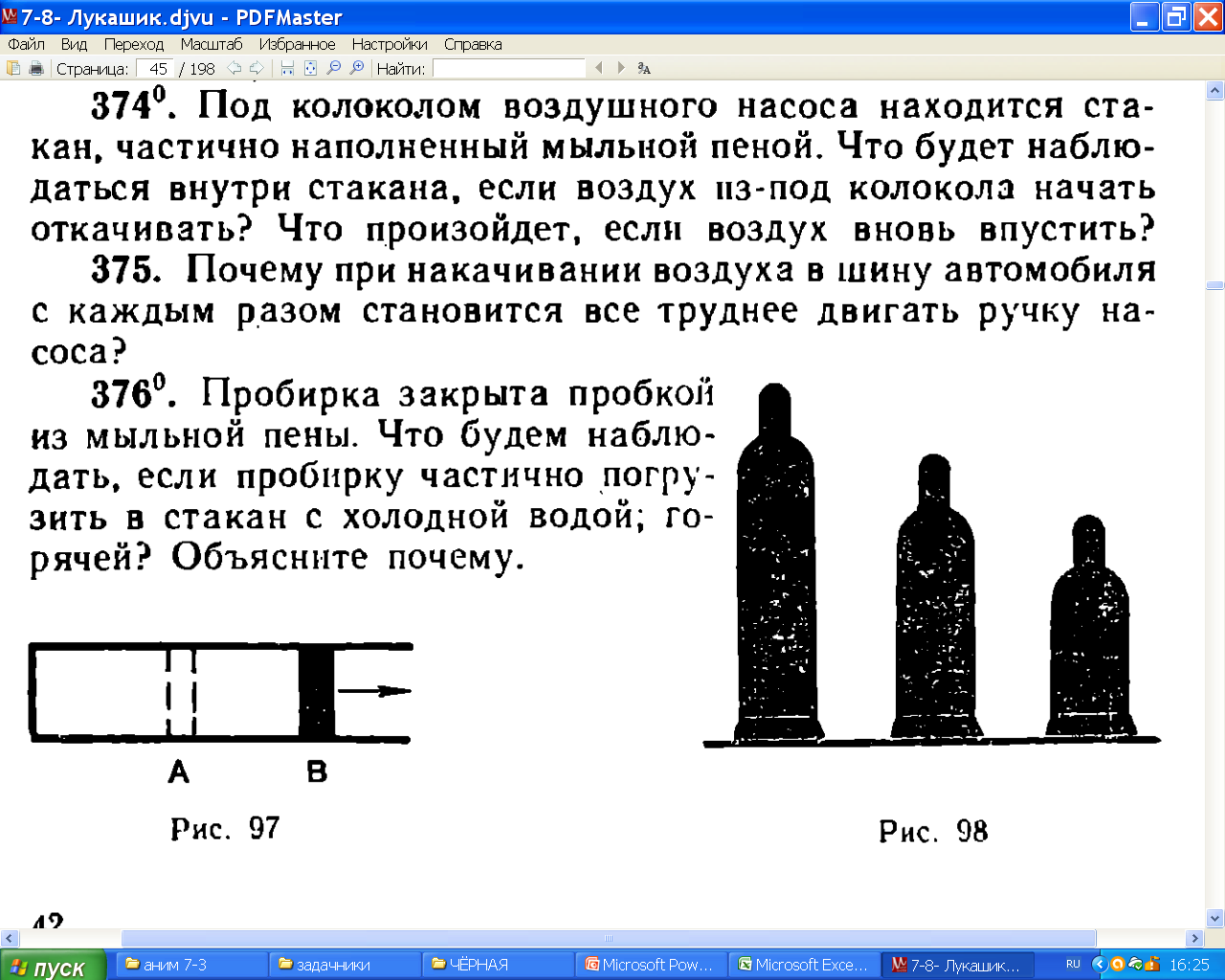 25
Давление газа определяется  ударами молекул и зависит от количества ударов и силы каждого удара.
1. удары молекул внутри пузырьков пены и снаружи были одинаковы;
2. При откачивании воздуха из-под колокола количество молекул над пузырьками, а значит и количество ударов уменьшилось, что приведёт к раздуванию пузырьков пены.
3. Если воздух вновь впустить давление снова выровняется  и пузырьки примут прежний вид.
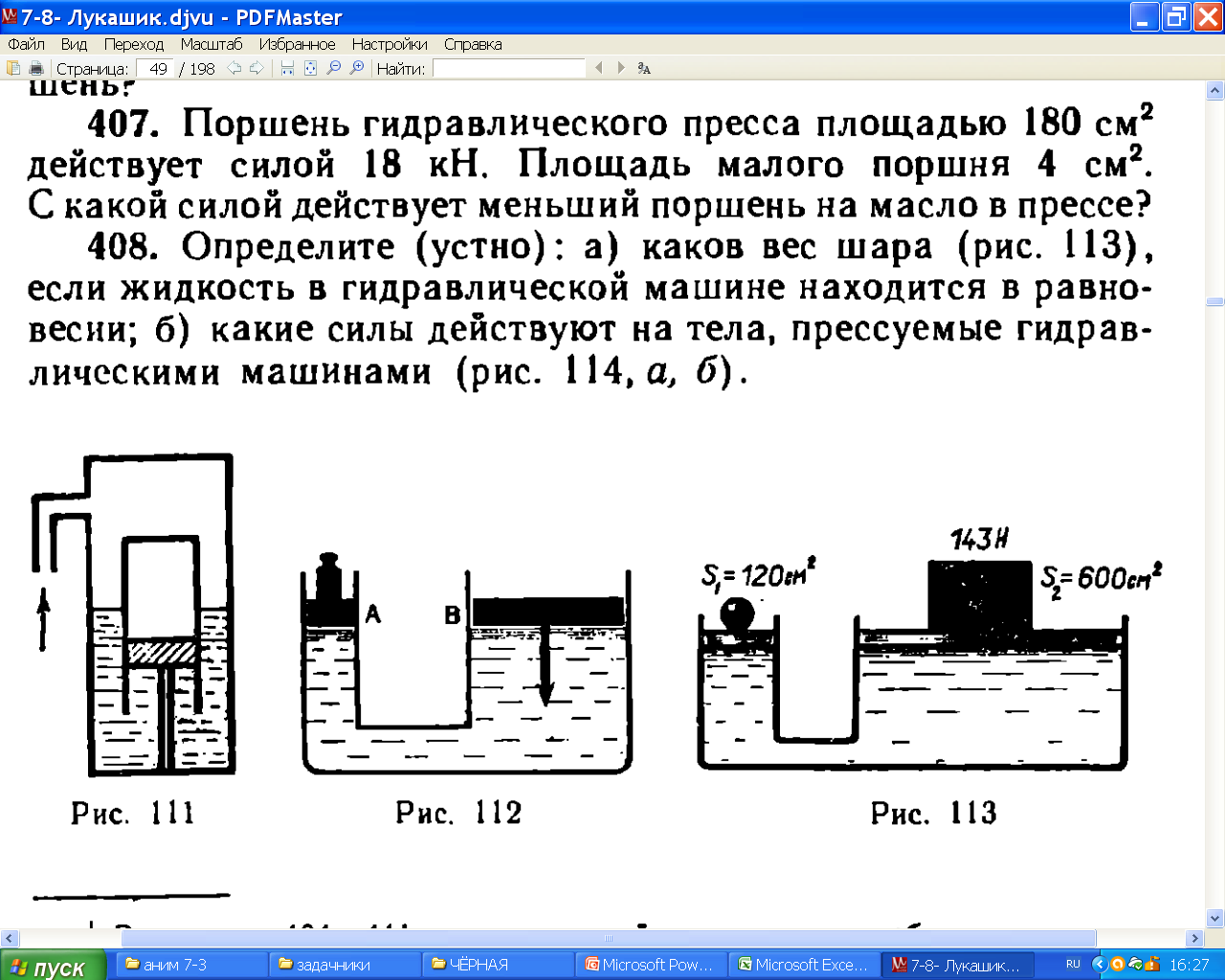 26
р1=р2  з-н Паскаля
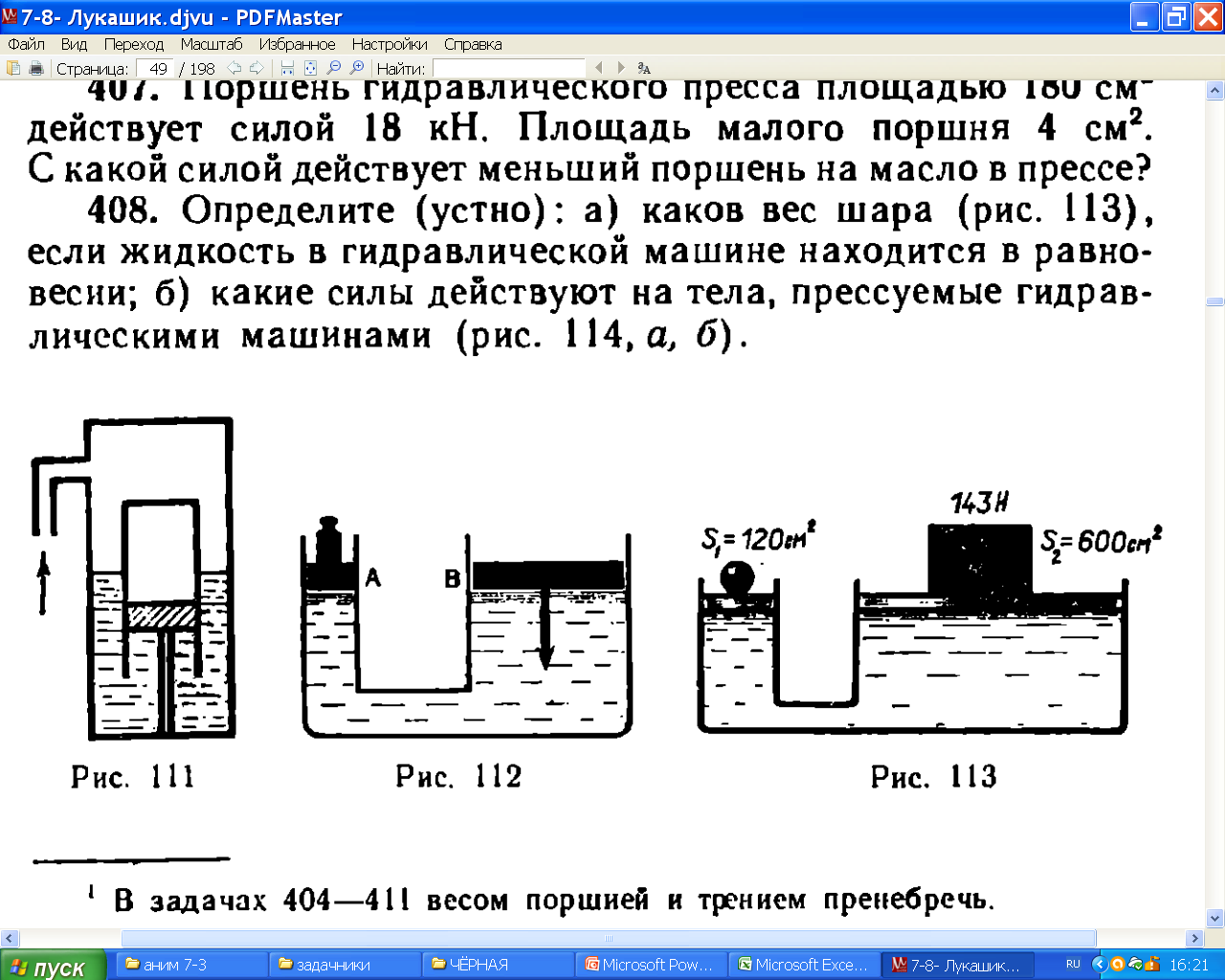 FБ
Fм
FБSМ
FБ
SБ
=
=
FМ
SБ
FМ
SМ
FМ =143Н120см2/600см2=28,6Н
Ответ: вес шара 28,6Н, его масса 2кг 900г.